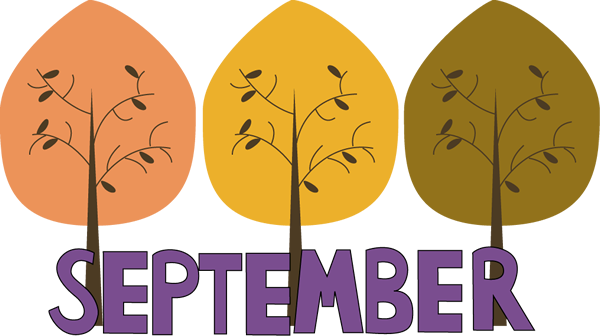 Ms. Xu’s 1st Grade 
4th Week Update
（9/15-9/19)
A Message from the Teacher
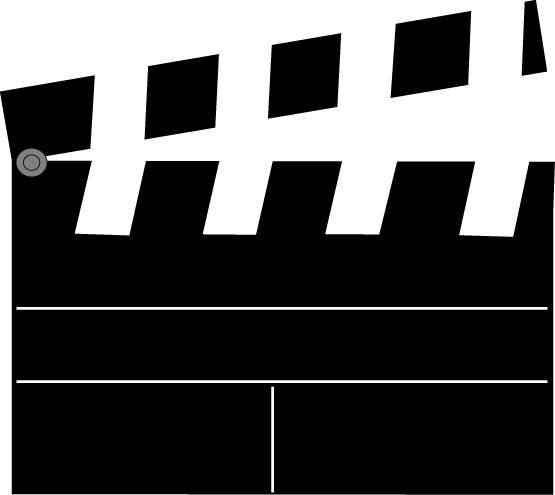 Dear Families,
Thank you for all that you have done to support your kids’ learning at home. I have noticed a growing number of users at my website. That’s my and our kids’ best motivation in learning.

This Wednesday is our Parent Information Night on homework support. We will not send any homework home till that we are sure that our parents know how to support our kids back home. You are more than welcome to join our homework workshop on 9.17 at 6:00 pm.

Once again, thank you for all that you have done. Let me know if you have any other questions.
       
 Zhongli Xu
Zhongli Xu

zhongli.xu@cr.k12.de.us

Zhonglixu.weebly.com
9/17 Parent Homework Support Night for Chinese Immersion from 6:00pm to 7:30pm. You are more than welcome to join us to better support your kids’ learning at home
9/24 PBS “Football Pep Rally” Celebration. (make sure your kid’s has 100 pride bucks to attend)
9/25 Rider Pride Parties from 2:20pm to 3:20 pm.
9/26 School closed for In-Service Day.
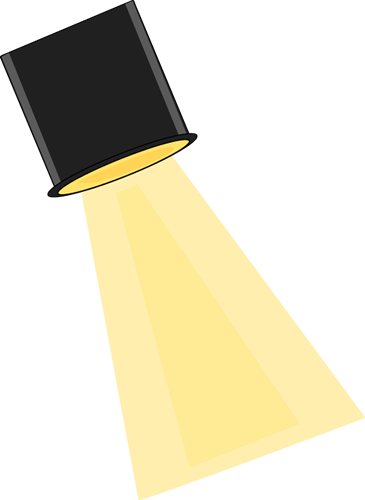 Looking Ahead at Simpson
Math
Chinese
Social Studies
SWBAT:
(Student will be able to)
Count forward and backward from 0 to 30.
Skip count by 2’s starting from any number within 30.
Represent  any numbers within 30 using tens and ones.

VOCABULARY:
Skip count; efficient; tens; ones; represent; model; between; number chart; recognize; digit; most/least; ten frame.
SWBAT:
(Student will be able to)
Retell the story “Ten Apples Up On Top!” in Chinese.
Read Chinese Readers Green Book 10: What Day Is It Today?

SUPPORTING LINKS, PLEASE CLICK:
“Ten Apples Up On Top!”:

What Day Is It Today? Green Book 10
(You can click on the words to pronounce each vocabulary)
SWBAT:
(Student will be able to)
Describe characteristics that people work in a group.
Understand how students might best work together to achieve common goals?
Talk about why people need to work together?

SUPPORTING LINKS:
“Three Monks”

“Little Red Hen”